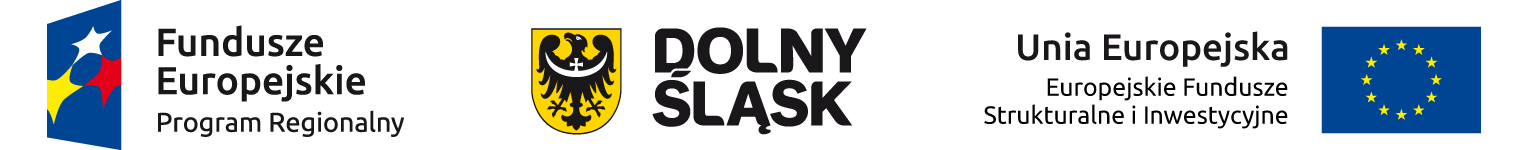 Strategia komunikacjiRegionalnego Programu Operacyjnego Województwa Dolnośląskiego2014-2020
Wrocław, czerwiec 2015 r.
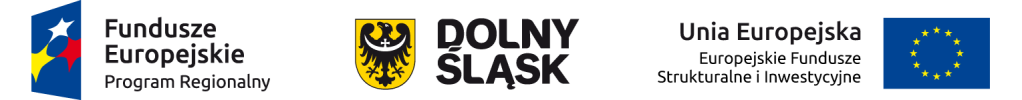 Co to jest Strategia komunikacji Regionalnego Programu Operacyjnego Województwa Dolnośląskiego 2014-2020?

Strategia komunikacji RPO WD 2014-2020, jest podstawą prowadzenia działań informacyjnych i promocyjnych dla RPO WD 2014-2020. 

W Strategii  znajdują się:
• opis celów, działań w zakresie informacji i promocji RPO WD 2014-2020 oraz sposób ich wdrażania;
• kompetencje oraz zakres działań informacyjnych i promocyjnych prowadzonych przez poszczególne komórki instytucji wdrażających RPO WD 2014-2020.
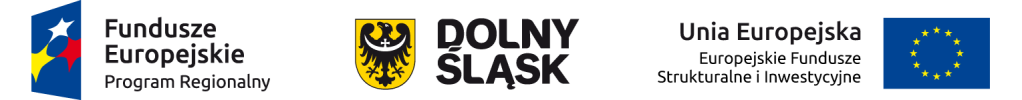 Podstawy prawne Strategii komunikacji Regionalnego Programu Operacyjnego Województwa Dolnośląskiego 2014-2020.

Strategia komunikacji RPO WD 2014-2020 została opracowana w oparciu o wspólną dla wszystkich krajowych programów operacyjnych Strategię komunikacji polityki spójności na lata 2014-2020, przygotowaną przez Departament Informacji i Promocji w Ministerstwie Infrastruktury i Rozwoju.
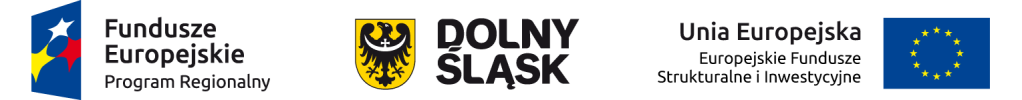 Podstawy prawne Strategii komunikacji polityki spójności na lata 2014-2020

Na poziomie Unii Europejskiej:
- Rozporządzenie Parlamentu Europejskiego i Rady (UE) Nr 1303/2013 z dnia 17 grudnia 2013 r.
Artykuł 116
Państwo członkowskie może opracować wspólną strategię komunikacji dla kilku programów operacyjnych.
Strategia komunikacji zawiera elementy określone w załączniku XII.


Na poziomie krajowym:
- Umowa partnerstwa 
- zapisy rozdz. 5.6 „Informacja i promocja”

- Horyzontalne ,,Wytyczne  w zakresie informacji i promocji programów operacyjnych polityki spójności na lata 2014-2020 „ przygotowane przez Ministerstwo Infrastruktury i Rozwoju
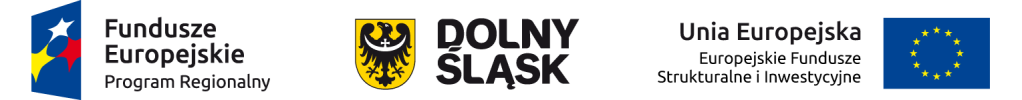 Proces przyjmowania Strategii komunikacji RPO WD 2014-2020
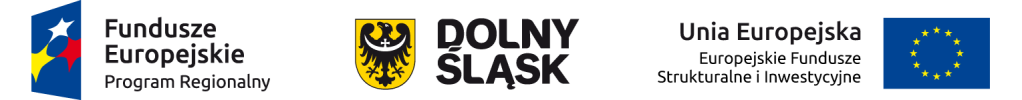 Diagnoza oparta na wynikach badań

Najważniejsze badania i analizy:
,,Badanie efektów działań informacyjnych i promocyjnych na temat Funduszy Europejskich dla społeczeństwa oraz analiza społecznego odbioru tych działań. Edycja 2014” (dla województwa dolnośląskiego) przeprowadzonego na zlecenie Ministerstwa Infrastruktury i Rozwoju;
 ,,Ewaluacji działań informacyjno-promocyjnych RPO WD 2007-2013” wykonanej przez Agrotec Polska Sp. z o.o. na zamówienie Urzędu Marszałkowskiego Województwa Dolnośląskiego;
doświadczenia z poprzedniego okresu programowania 2007-2013.
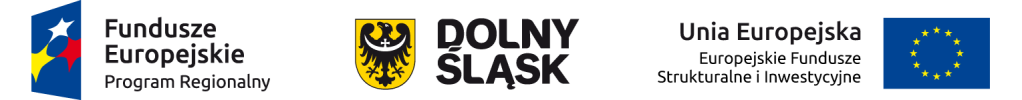 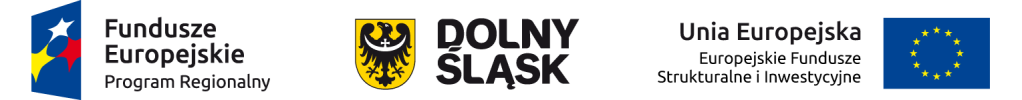 Główne kierunki w Strategii komunikacji RPO WD wynikają z przeprowadzonych badań i analiz oraz wymogów UE:

ułatwienie dostępu do informacji dla potencjalnych beneficjentów i beneficjentów m.in. przez prowadzenie strony internetowej IZ RPO WD i instytucji pośredniczących,  sieć punktów PIFE, szkolenia, spotkania informacyjne;
aktywizowanie potencjalnych beneficjentów w dążeniu do uzyskania wsparcia z FE;
większą dostępność treści dla osób z niepełnoprawnościami;
propagowanie stosowania czytelnego i zrozumiałego powszechnie języka;
lepsze wykorzystanie potencjału promocyjnego beneficjentów; posłuży temu m.in. znaczniejsze wspieranie beneficjentów w działaniach informacyjno-promocyjnych,
wzmocnienie osobistej perspektywy odbiorcy na Fundusze Europejskie; badania wskazują bowiem, że Polacy dostrzegają korzyści z wejścia do Unii Europejskiej bardziej na poziomie ogólnym, stosunkowo trudniej im przełożyć je na własne, codzienne doświadczenie.
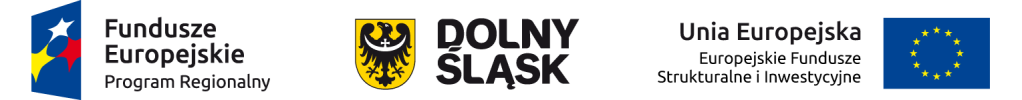 Nowości w Strategii komunikacji 2014-2020

	
	Wspólny, jeden  podręcznik beneficjenta i wnioskodawcy programów polityki 	spójności 	– ujednolicenie wymogów; 



Zwrócenie większej uwagi na język, jakim należy komunikować się ze społeczeństwem na temat FE;


	
	Zwrócenie uwagi na potrzeby osób z niepełnosprawnościami

	
		
	Uproszczenie i unowocześnienie wizualizacji
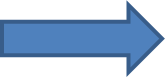 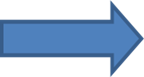 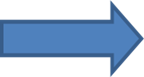 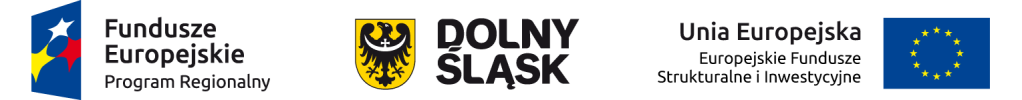 Cel główny i cele szczegółowe komunikacji programu

Głównym celem działań komunikacyjnych RPO WD 2014-2020 jest wspieranie wykorzystania środków europejskich dla realizacji celów rozwojowych województwa dolnośląskiego. 

Realizacja celu strategicznego stanowi wsparcie w osiągnięciu głównego celu RPO WD tj. podniesienia poziomu życia mieszkańców Dolnego Śląska oraz poprawy konkurencyjności regionu przy respektowaniu zasad zrównoważonego rozwoju. 

Działania informacyjno-promocyjne dotyczące RPO WD 2014-2020 wspierają realizację celu głównego Programu:

	Wzrost konkurencyjności Dolnego Śląska zapewniający 	poprawę poziomu życia jego mieszkańców przy zachowaniu 	zasad zrównoważonego rozwoju.
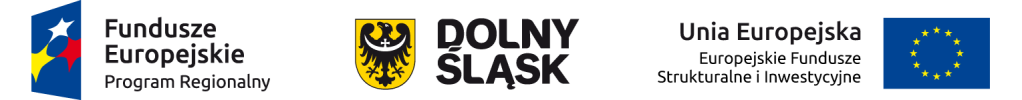 Komunikacja RPO WD 2014-2020 wspomaga wykorzystanie środków europejskich do realizacji powyższych celów poprzez: 

aktywizację mieszkańców województwa dolnośląskiego w ubieganiu się o wsparcie z Funduszy Europejskich w ramach RPO WD 2014-2020,
wspieranie beneficjentów w realizacji projektów, 
zapewnia mieszkańcom województwa dolnośląskiego informację na temat projektów współfinansowanych z Funduszy Europejskich,
zapewnia szeroką akceptację mieszkańców dla działań rozwojowych realizowanych przy pomocy Funduszy Europejskich.
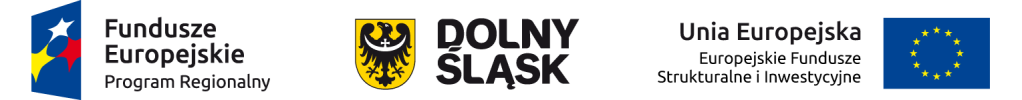 Główny komunikat

Główny komunikat stanowi punkt odniesienia dla wszystkich działań informacyjno-promocyjnych podejmowanych w latach 2014-2020 w ramach RPO WD i brzmi on:
 
	Fundusze Europejskie wspierają tych, którzy realizując dobre 	pomysły, zwiększają możliwości i poprawiają jakość życia 	mieszkańców województwa dolnośląskiego.

Wszystkie działania informacyjno-promocyjne dotyczące RPO WD 2014-2020 powinny być zgodne z tym komunikatem. 
Natomiast logika wywodu powinna być oparta na schemacie:
 
       FE                     Liderzy                         Zmiany                        Korzyści
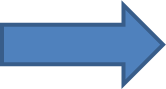 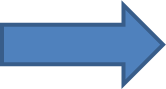 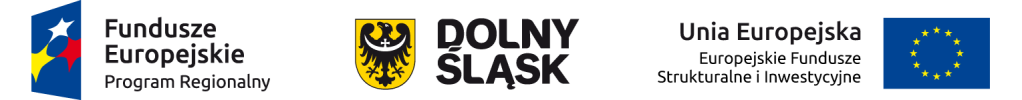 Segmenty grup docelowych

beneficjenci (faktyczni i potencjalni) to segment bezpośrednio zaangażowany we wprowadzanie zmian, osoby i organizacje ubiegające się lub mogące się ubiegać o współfinansowanie projektów ze środków europejskich – są to liderzy zmian


uczestnicy projektów (faktyczni i potencjalni) to osoby aktywnie uczestniczące w projektach wspieranych przez Fundusze Europejskie, wśród których szczególne znaczenie mają członkowie grup społecznych stojących przed wyzwaniami/problemami mogącymi ograniczać ich udział w życiu społecznym i gospodarczym; 

odbiorcy rezultatów rozumiani jako szeroko pojęta opinia publiczna, która jest ostatecznym adresatem i obserwatorem wszystkich zmian dokonujących się dzięki Funduszom Europejskim, a zwłaszcza RPO WD, i która korzysta z efektów tych zmian
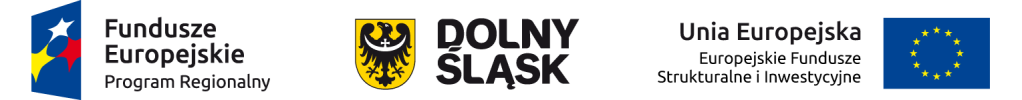 Wparcie potencjalnych beneficjentów i beneficjentów

Informacja skierowana do potencjalnych beneficjentów i beneficjentów jest dostępna non-stop przez strony www, wielokanałowa i wielopoziomowa oraz użyteczna. 

Główne narzędzia to:

Portal www.FunduszeEuropejskie.gov.pl,
Strony internetowe instytucji zarządzającej i instytucji pośredniczących,
Punkty Informacyjne Funduszy Europejskich,
Kontakt z osobą udzielającą informacji w instytucji ogłaszającej konkurs,
Kontakt z opiekunem projektu,
Materiały informacyjne instytucji systemu wdrażania FE,
Szkolenia, konferencje, spotkania informacyjne.
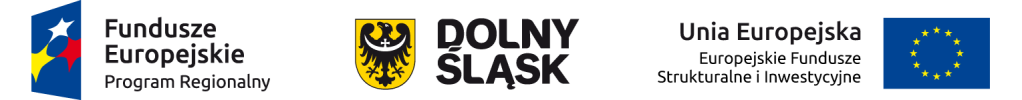 Wspólny system informacji o FE w internecie

Portal www.FunduszeEuropejskie.gov.pl 
Ministerstwo Infrastruktury i Rozwoju utworzyło Portalu wspólny dla wszystkich programów krajowych i regionalnych. 
Portal ma całkowicie nową architekturę i nowe szablony graficzne. Podobne rozwiązania zostały zastosowane w serwisach programów krajowych. A dla stron Instytucji Zarządzających RPO w MIR opracowano wspólną architekturę informacji oraz grafiki. 
W oparciu o te wzory powstaje także nowa strona IZ RPO WD, która ma być gotowa w połowie lipca.


Hierarchiczny system treści (komplementarny wobec siebie):

Portal Funduszy Europejskich - informacja kompleksowa kierowana w szczególności do ogółu społeczeństwa oraz do potencjalnych beneficjentów;

strony IZ KPO/RPO -informacja szczegółowa o programie operacyjnym; 

strony IP -skierowane do beneficjentów poszczególnych działań Programu.

	Serwisy są dostępne na urządzeniach mobilnych;

 	Serwisy spełniają wymagania dotyczące dostępności stron zawarte w Rozporządzeniu Rady Ministrów w sprawie Krajowych Ram Interoperacyjności, minimalnych wymagań dla rejestrów publicznych i wymiany informacji w postaci elektronicznej oraz minimalnych wymagań dla systemów teleinformatycznych
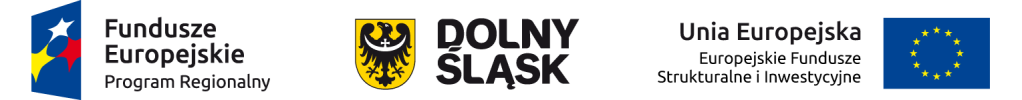 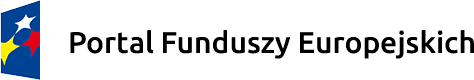 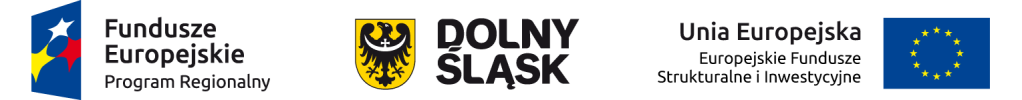 Wyszukiwarka dotacji
Nowe narzędzie przygotowane przez MIR. Zawiera informacje o:
dotacjach krajowych i regionalnych,

instrumentach zwrotnych dostępnych w ramach krajowych i regionalnych programów operacyjnych,

wybranych działaniach PROW i PO „Rybactwo i Morze”, 

wsparciu skierowanym dla  osób fizycznych dotyczące możliwości zakładania własnego przedsiębiorstwa.
Strona www.rpo.dolnyslask.pl
Każdy beneficjent i potencjalny beneficjent RPO WD znajdzie na stronie internetowej Programu:
treść RPO WD 2014-2020, jego zmiany i terminy stosowania,
treść wytycznych horyzontalnych, ich zmiany oraz termin stosowania, 
treść szczegółowego opisu priorytetów programu operacyjnego, wytycznych programowych, ich zmian oraz terminu stosowania
ogłoszenia o konkursach (nabory wniosków)
regulamin konkursu oraz informacje o jego zmianach wraz z uzasadnieniem oraz terminach stosowania
skład komisji oceny projektów
listę projektów wybranych do dofinansowania (tryb konkursowy)
harmonogram naboru wniosków w trybie konkursowym,  których przeprowadzenie planowane jest na kolejny rok kalendarzowy oraz jego aktualizacje,
informację o projekcie wybranym do dofinansowania w trybie pozakonkursowym,
dostęp do wykazu operacji
kontakt do osób udzielających informacji na temat ogłaszanych naborów
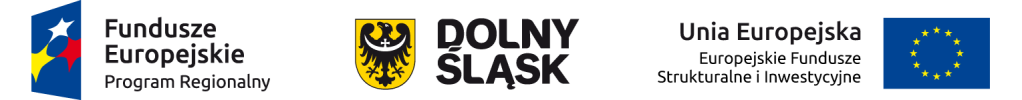 Punkty Informacyjne Funduszy Europejskich

	PIFE są jednymi z głównych źródeł informacji na temat Funduszy Europejskich. 
W całym kraju docelowo ma być ich 77.
W województwie dolnośląskim jest Główny Punkt Informacji Funduszy Europejskich – mieści się w siedzibie UMWD na Wybrzeżu Juliusza Słowackiego
oraz Lokalne Punkty Informacyjne w: 
- Wałbrzychu,  
- Jeleniej Górze,
- Legnicy
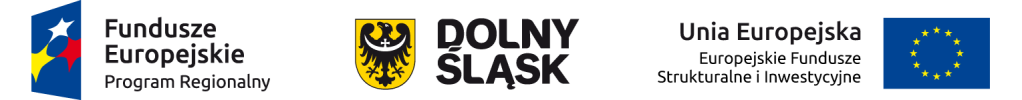 Usługi w PIFE:

informowanie o warunkach, kryteriach i procedurach przyznawania dotacji,
diagnoza klienta, 
konsultacje na etapie przygotowywania wniosków/projektów,
wstępna pomoc w rozliczaniu projektów,
przedstawienie „krok po kroku” procesu ubiegania się o dofinansowanie,
organizowanie spotkań informacyjnych oraz szkoleń dla beneficjentów i potencjalnych beneficjentów,
indywidualne konsultacje u klienta,
konsultacje na etapie realizacji projektu,
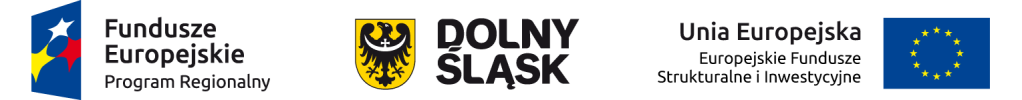 Sześć zasad prowadzenia działań komunikacyjnych przez instytucję

1. Zasada zgodności komunikacyjnej grupy docelowej z grupą docelową programu, działania lub projektu
2. Zasada zgodności zasięgu projektu z zasięgiem narzędzia komunikacji
3. Zasada najniższego kosztu dotarcia do grupy docelowej
4. Zasada najwyższej reprezentatywności w grupie docelowej
5. Zasada realizacji mechanizmu komunikacyjnego:



6. Zasada uzupełniania się komunikatów
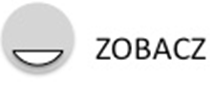 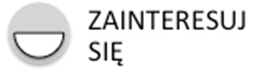 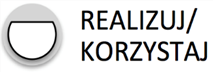 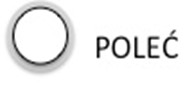 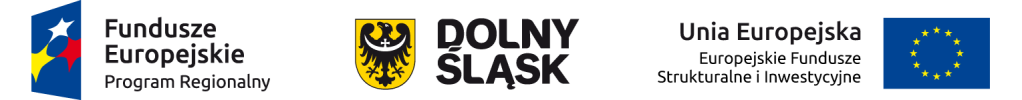 Komunikacja z osobami z różnymi niepełnosprawnościami

	1. Przewidywanie potrzeb osób z różnymi niepełnosprawnościami i uwzględnianie ich na etapie planowania danego działania informacyjnego, promocyjnego lub edukacyjnego;
	2. Uzupełnienie standardowego sposobu komunikacji o dodatkowe środki, które pomogą osobom z różnymi niepełnosprawnościami w odbiorze komunikatu;
	3. Dopasowanie zastosowanych środków oraz kontekstu komunikacji do różnych typów niepełnosprawności.
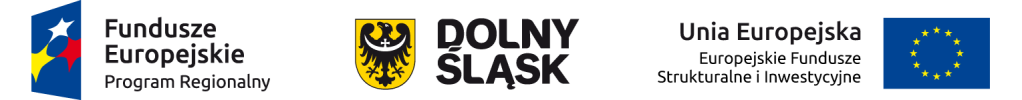 Współpraca przy działaniach komunikacyjnych obejmujących wszystkie fundusze uwzględnione w Umowie Partnerstwa 

Instytucje wdrażające RPO WD współpracują z instytucjami odpowiedzialnymi za wdrażanie Europejskiego Funduszu Rolnego na rzecz Rozwoju Obszarów Wiejskich oraz Europejskiego Funduszu Morskiego i Rybackiego, a także instytucjami wdrażającymi pozostałe programy w ramach polityki spójności, zgodnie z zasadami wskazanymi w Umowie Partnerstwa i w ramach prac Komitetu ds. Umowy Partnerstwa.
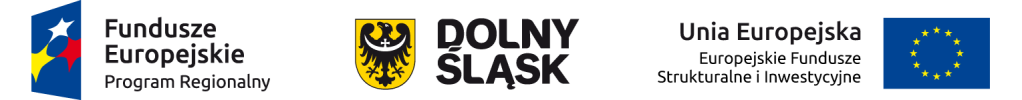 Wspieranie potencjalnych beneficjentów i beneficjentów w działaniach informacyjno-promocyjnych

m.in.:
zapewnienie szerokiego, wielokanałowego dostępu do pomocy poprzez udostępnianie informacji na temat obowiązków informacyjno-promocyjnych spoczywających na beneficjentach, także już na etapie informowania o zasadach ogłaszanych naborów,
informowanie beneficjentów o zasadach, jakimi powinni kierować się planując i realizując działania informacyjno-promocyjne, 
udostępnieniu każdemu beneficjentowi oraz na stronach internetowych IZ i IP ,,Podręcznika wnioskodawcy i beneficjenta programów polityki spójności na lata 2014-2020 w zakresie działań informacyjno-promocyjnych” , 
informowanie beneficjenta o korzyściach wynikających z właściwej promocji projektu,
informowanie o wymaganiach dotyczących stosowania wizualizacji, plakatów, tablic informacyjnych i pamiątkowych oraz innych obowiązkowych elementów,
wskazanie zasad planowania działań informacyjno-promocyjnych,
I inne.
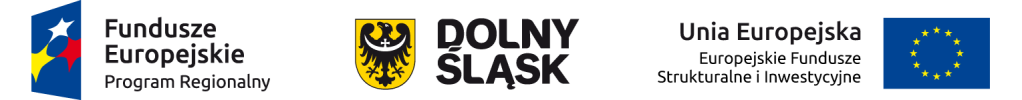 Komunikacja z mediami 

IZ i IP powinny prowadzić aktywną politykę informacyjno-promocyjną na temat Funduszy Europejskich w mediach. 
Wszystkie działania informacyjno-promocyjne odnoszące się bezpośrednio do mediów powinny być, w przypadku IZ uzgadniane z Biurem Prasowym UMWD, a w przypadku IP – z kierownictwem tych Instytucji.
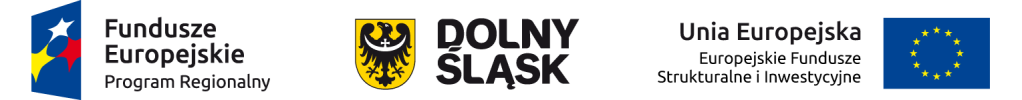 Model pracy promocyjnej Funduszy Europejskich powinien odpowiadać następującemu schematowi:
Komunikacja z mediami 2.
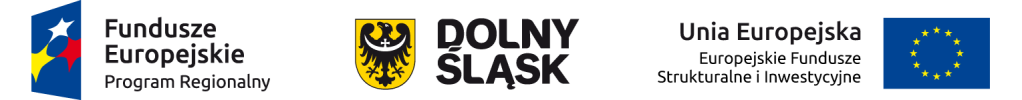 Ocena realizacji celów strategii
Efekty Strategii komunikacji RPO WD są oceniane w oparciu o:
sprawozdania z Rocznych Planów Działań Informacyjnych i Promocyjnych RPO WD, (IZ i IP) . Na potrzeby sprawozdań IZ zbiera dane monitoringowe oraz przekazuje je do IK UP.
badania społeczne prowadzone przez IK UP. 
IK UP prowadzi badania corocznie na próbie mieszkańców Polski, natomiast trzykrotnie w trakcie trwania perspektywy, na potrzeby sprawozdań w latach 2017 i 2019 oraz sprawozdania końcowego;
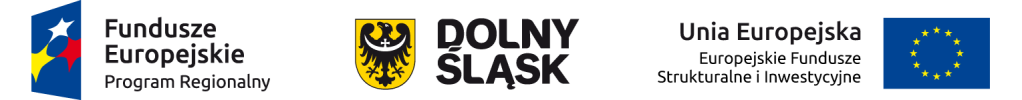 Wybrane wskaźniki:

Liczba działań informacyjno-promocyjnych o szerokim zasięgu nt. możliwości finansowania w województwie dolnośląskim – docelowo, w 2023 r. – 7;
Liczba działań informacyjno-promocyjnych o szerokim zasięgu nt. możliwości finansowania w województwie dolnośląskim – docelowo, w 2023 r. – 5 mln;
Liczba udzielonych konsultacji w ramach punktów informacyjnych na terenie województwa dolnośląskiego dot. możliwości dofinansowania i procesu aplikacyjnego) – docelowo, w 2023 r. – 70 tys.;
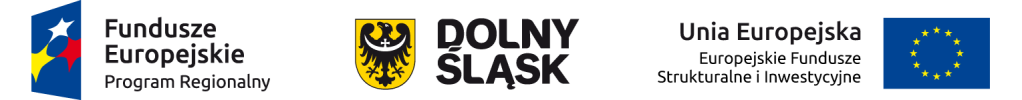 Wybrane wskaźniki – cd.

Liczba działań informacyjno-promocyjnych o szerokim zasięgu na temat osiągnięć programu w województwie dolnośląskim – docelowo, w 2023 r. – 7;
Znajomość pojęcia „Fundusze Europejskie” w województwie dolnośląskim – docelowo, w 2023 r. – 95%;
Odsetek mieszkańców województwa dolnośląskiego uważających, że osobiście korzystają oni z Funduszy Europejskich – docelowo, w 2023 r. – 64%.
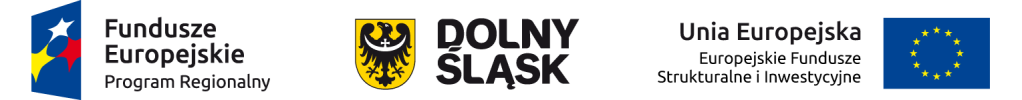 Wizualizacja
Wizualizacja marki Fundusze Europejskie stanowi kontynuację linii graficznej przyjętej dla Narodowej Strategii Spójności na lata 2007-2013. Znak (logo) marki Fundusze Europejskie stanowią łącznie:
- znak graficzny (sygnet) oraz
- graficzna forma nazwy „Fundusze Europejskie” (logotyp).
W przypadku RPO WD logotyp zawiera nazwę Program Regionalny:




Wizualizację Programu uzupełnia godło promocyjne województwa dolnośląskiego:
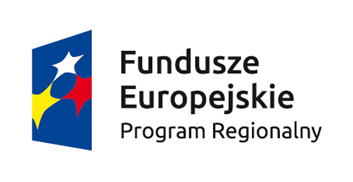 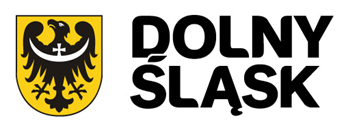